устный счет
2+2+2+2+2 =

  4+4+4=  
        
 6+5+6=

3+3+3+3+3+3=
                
5+5+5+5=
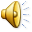 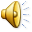 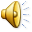 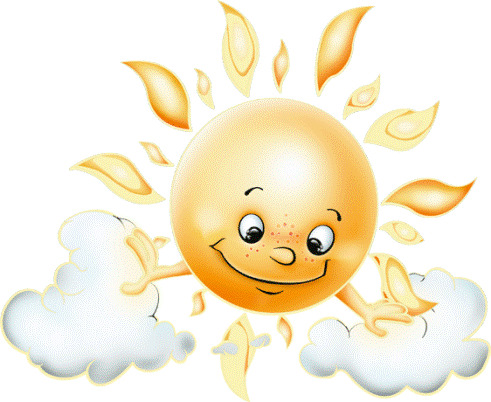 12 : 2 =
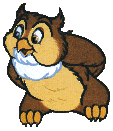 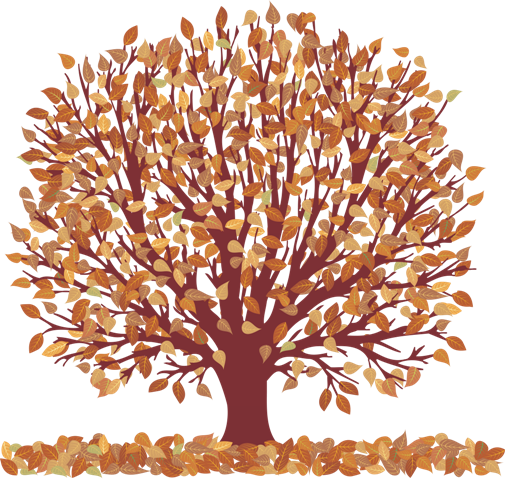 6
4
2
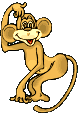 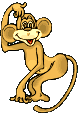 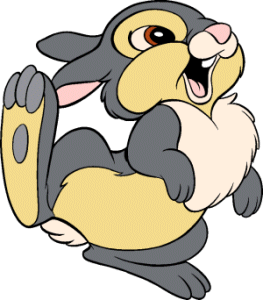 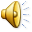 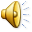 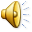 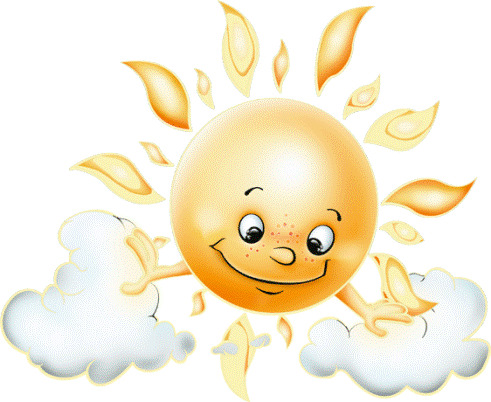 4 х 5=
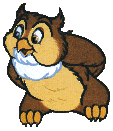 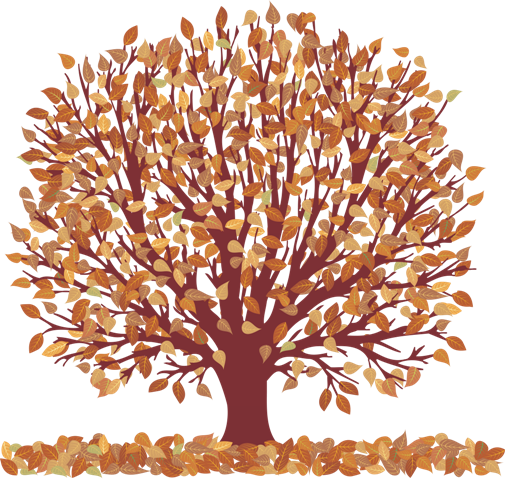 20
18
15
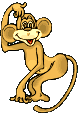 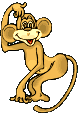 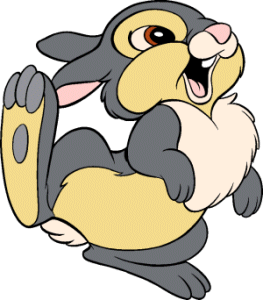 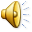 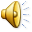 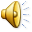 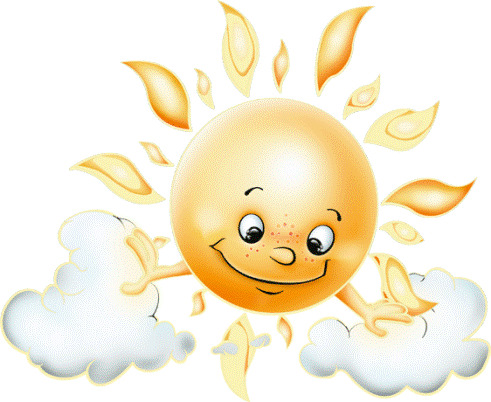 3  х 6 =
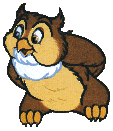 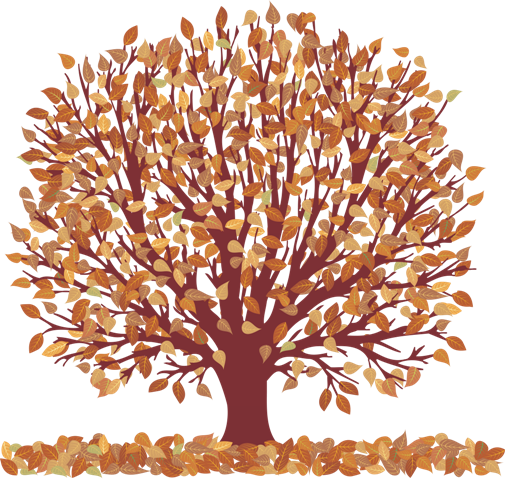 10
12
18
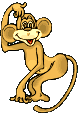 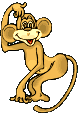 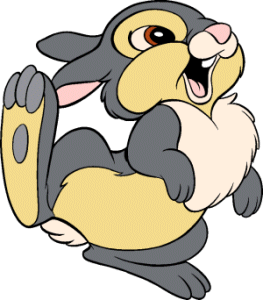 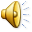 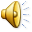 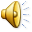 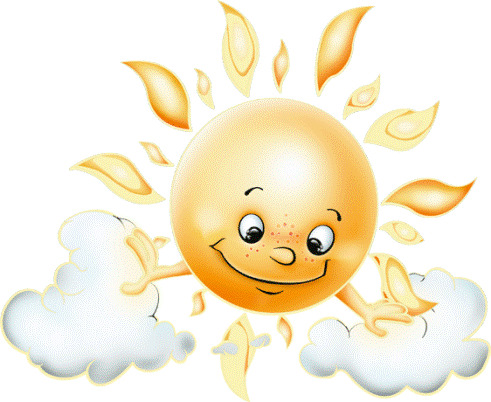 2 х 8 =
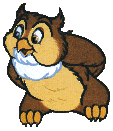 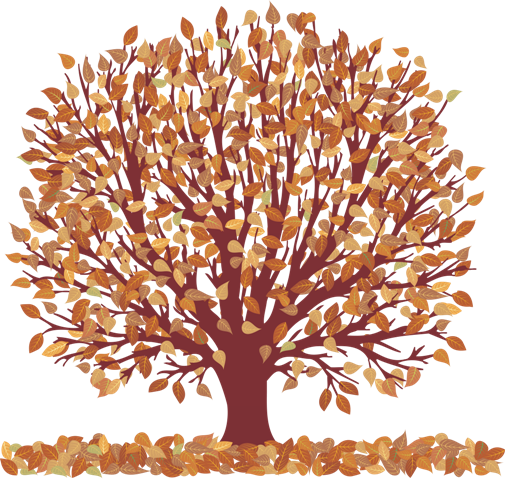 16
14
15
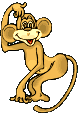 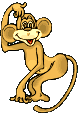 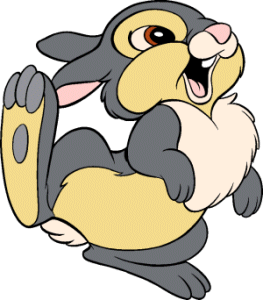 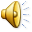 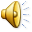 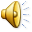 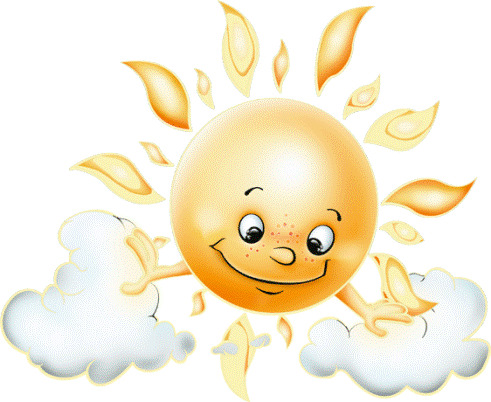 5 х 3 =
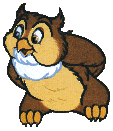 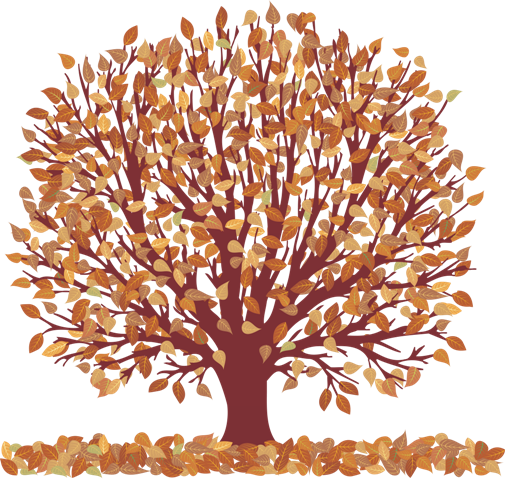 15
10
20
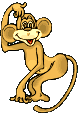 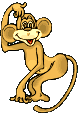 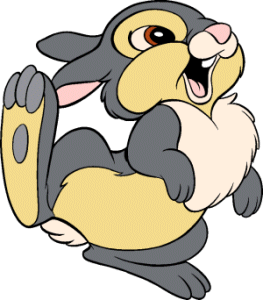 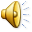 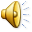 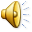 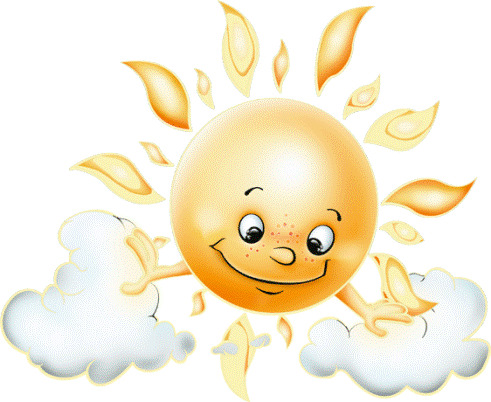 16 : 4=
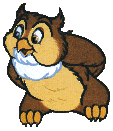 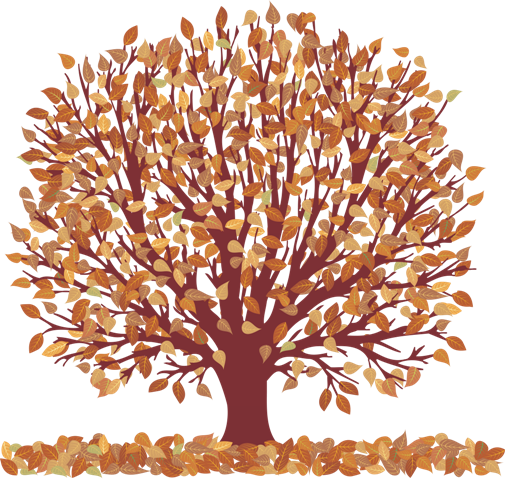 3
2
4
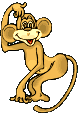 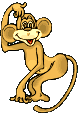 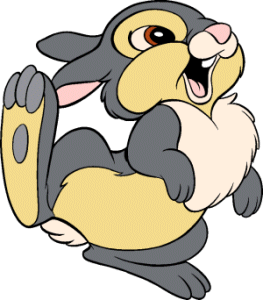 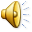 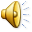 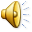 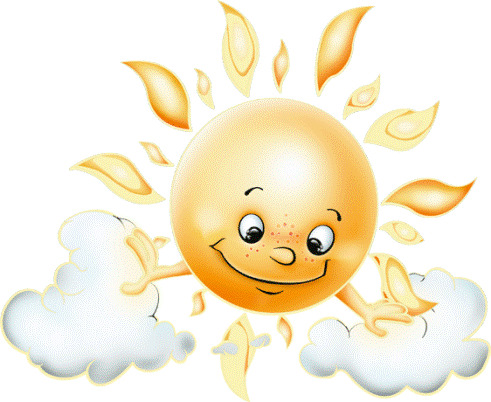 6 : 6 =
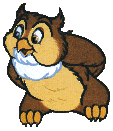 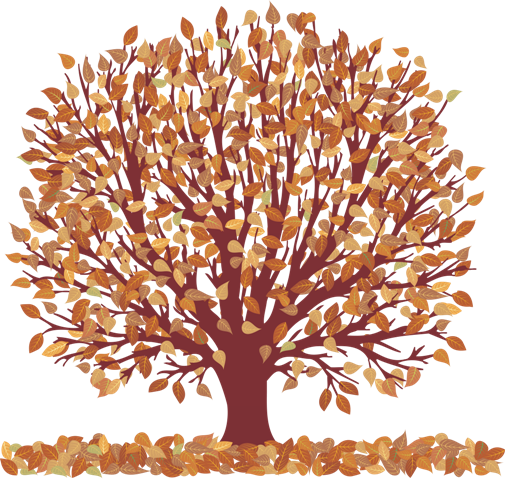 0
1
2
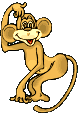 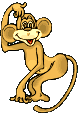 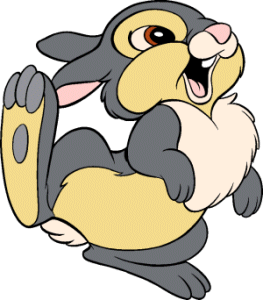 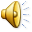 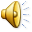 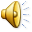 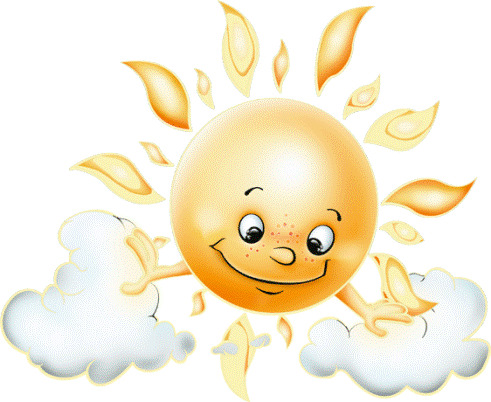 20 : 5 =
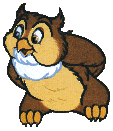 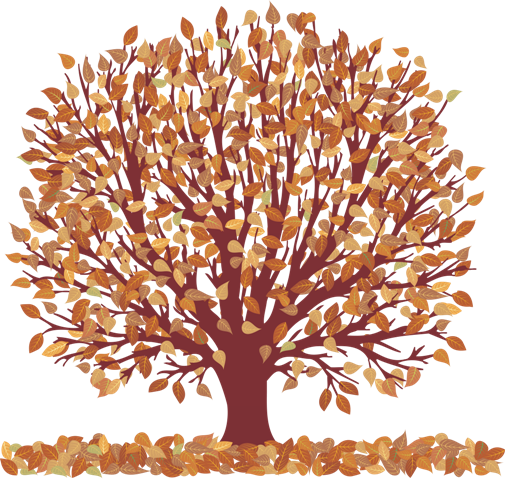 5
4
2
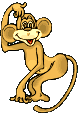 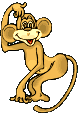 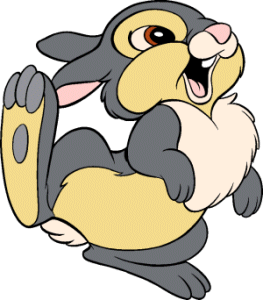 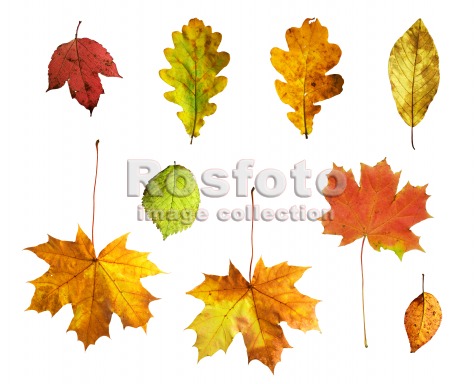 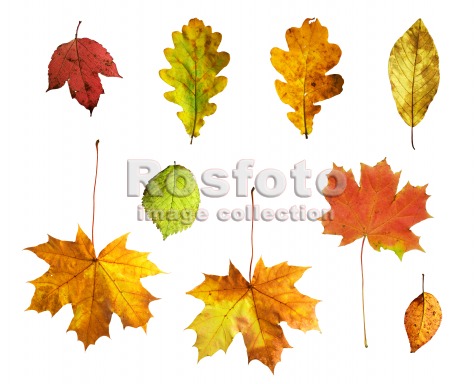 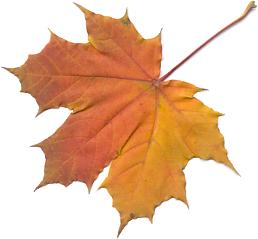 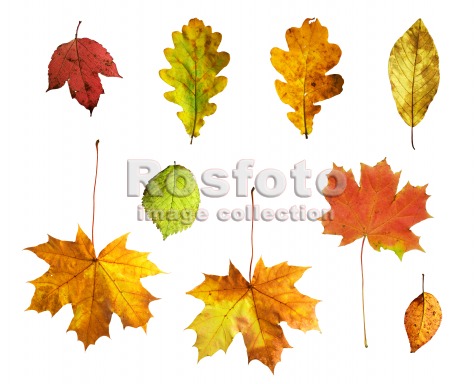 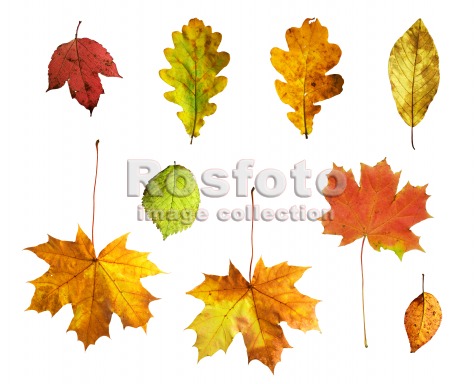 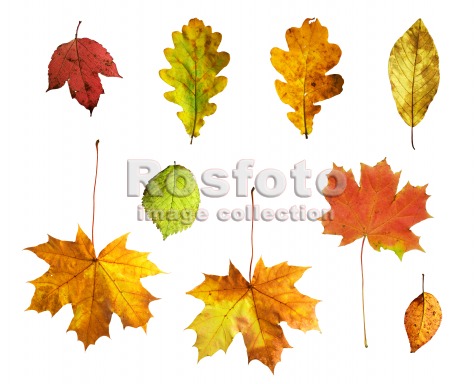 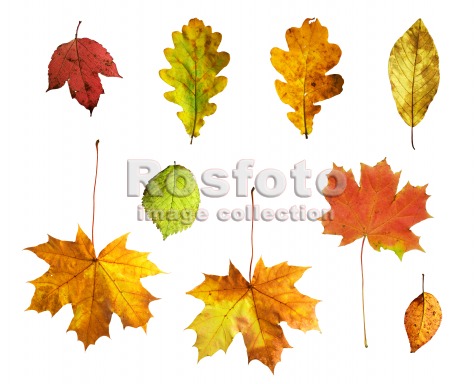 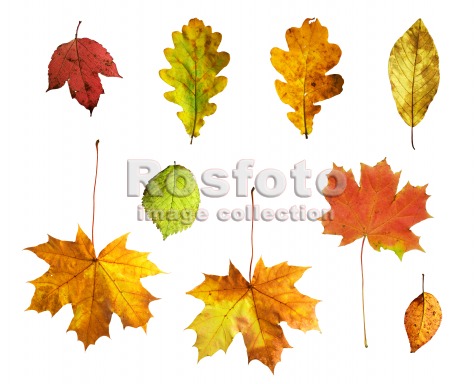 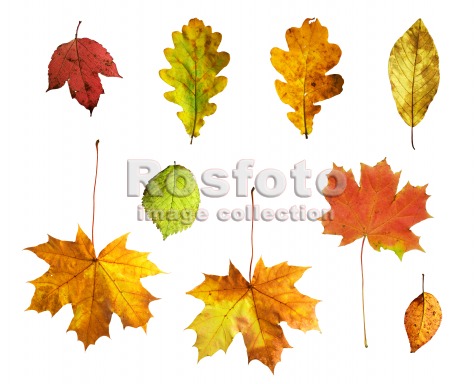 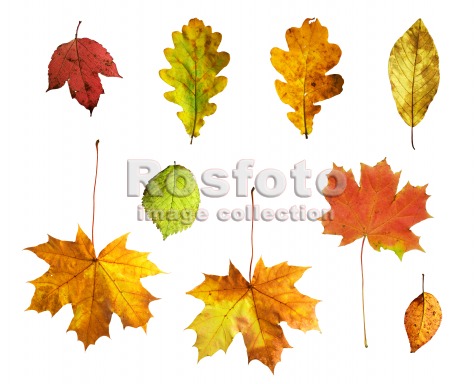 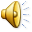 Решим задачи
8, 12, 9, 6, 16
Три часа в лесу бродили,
Все тропинки исходили.
(Ходьба на месте.)
Дети утром рано встали,
За грибами в лес пошли.
(Ходьба на месте.)
Приседали, приседали,
Белый гриб в траве нашли.
(Приседания.)
На пеньке растут опята,
Наклонитесь к ним, ребята,
Наклоняйся, раз-два-три,
И в лукошко набери!
(Наклоны.)
Вон на дереве орех.
Кто подпрыгнет выше всех?
(Прыжки.)
Если хочешь дотянуться,
Надо сильно потянуться.
(Потягивания — руки вверх.)
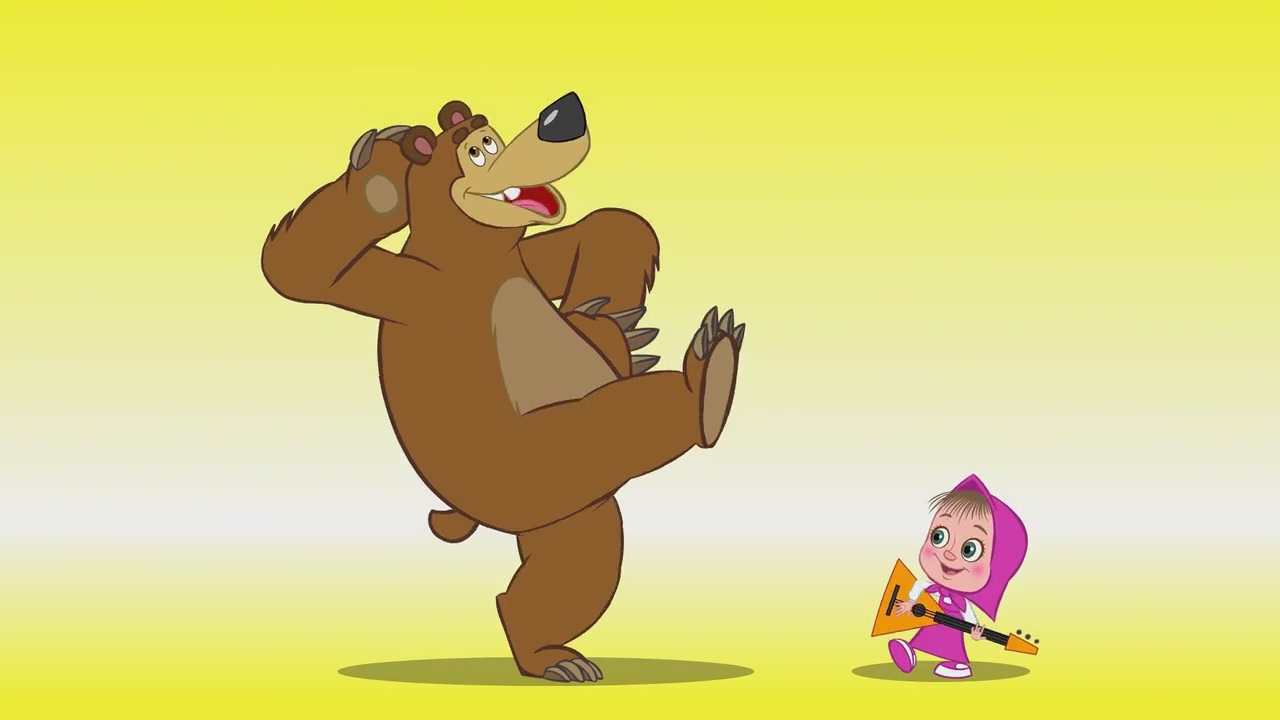 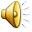 Задача №1 (г)
х
:
+
2
3
3
6
д/з №113 (3)
№2 (1,2)
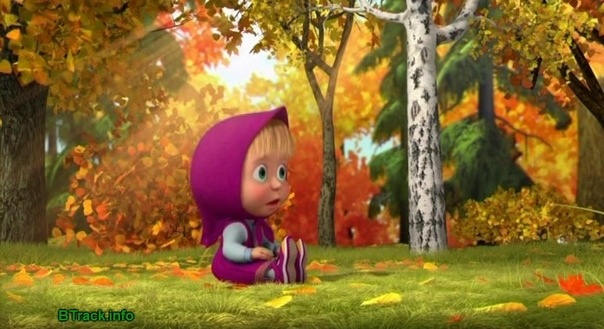 Итог урока: